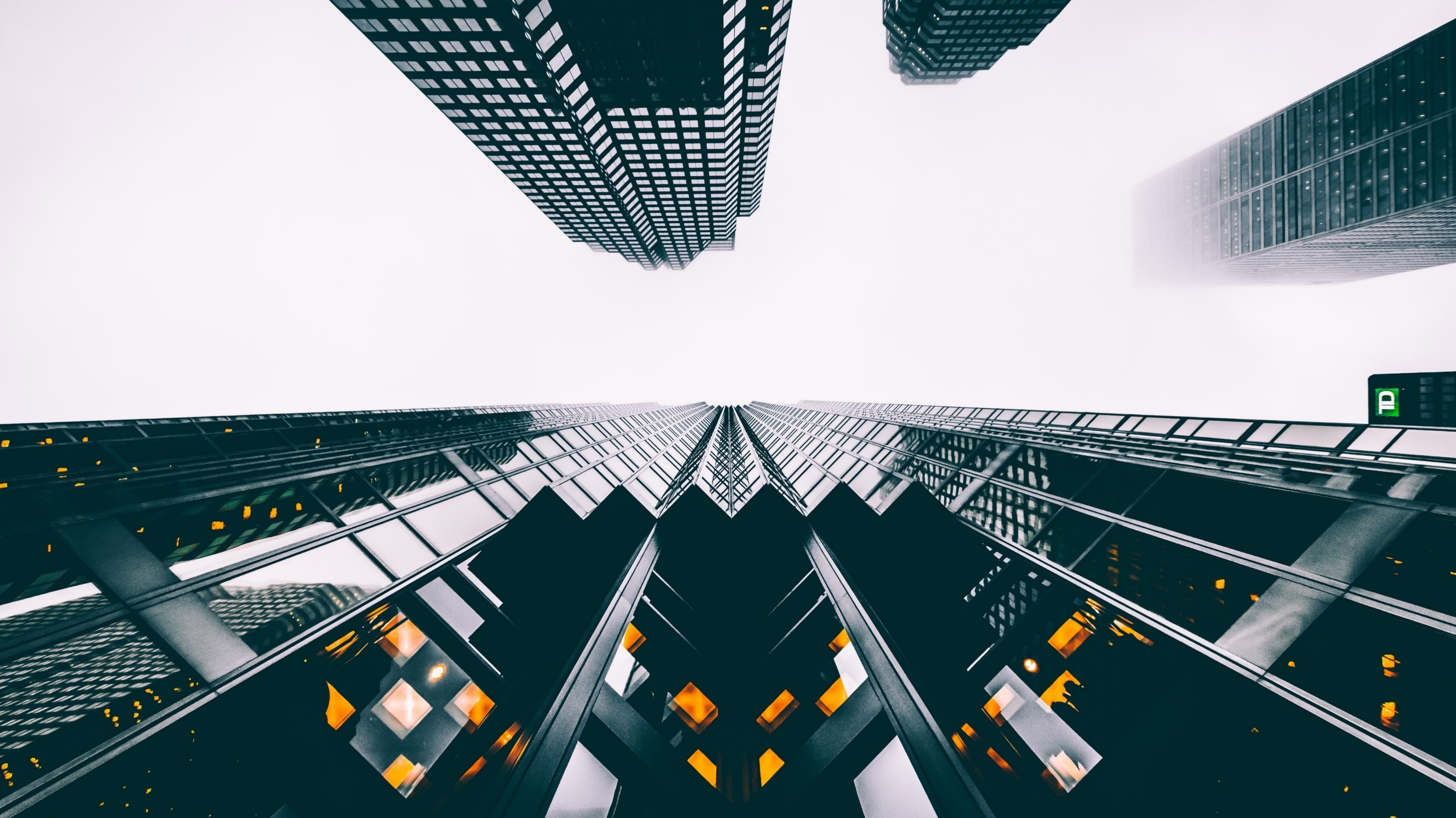 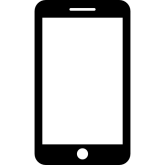 Math.ЕГЭ
—California Apostles—
2020
Проблемы
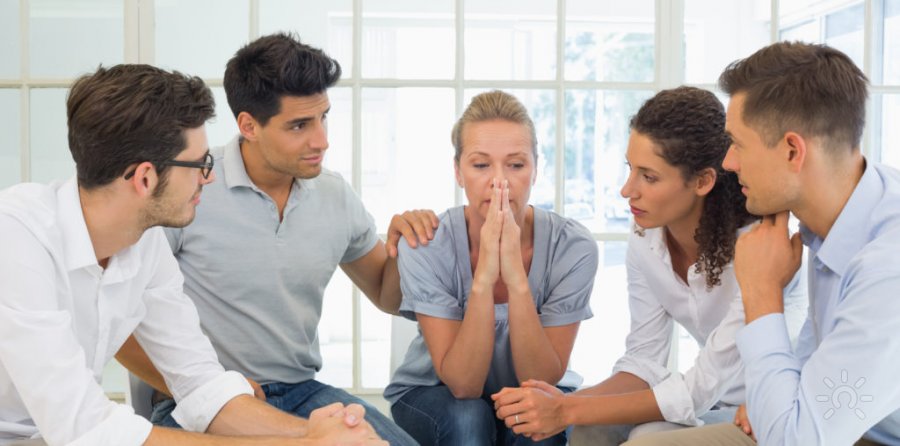 “Ничего не понятно!”
“Почему это так решается?”
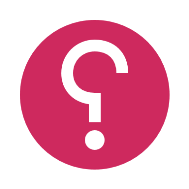 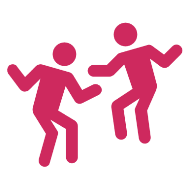 Большая плата за курсы
Отсутствие мотивации
Непонятный материал
Нерегулярные занятия
“Это дорого стоит”
“Зачем готовиться, если можно не готовиться?”
“Да ладно, потом поучу”
California  Apostles
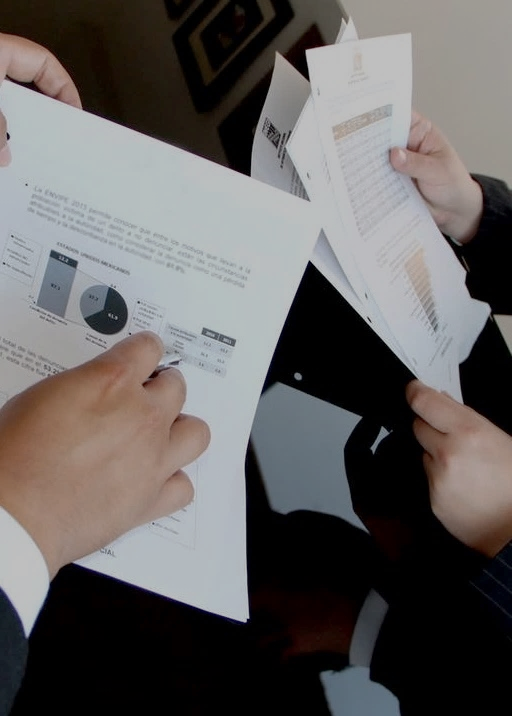 Целевая аудитория
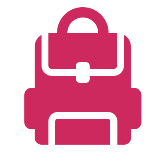 Выпускники школ: 65%
Учителя: 10%
Другие: 25%
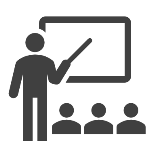 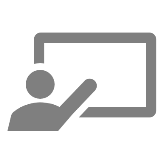 Логотип
3
California  Apostles
Минимальный функционал
Слайд 8 сбалансированной системы показателей
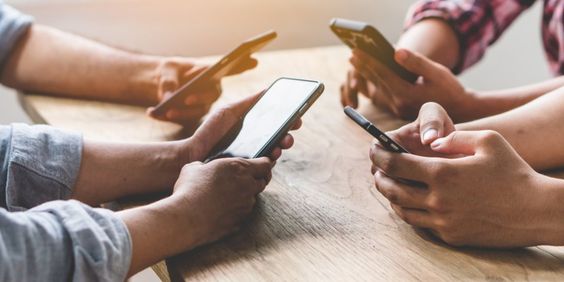 Материал по математике, специфицированный для конкретных заданий ЕГЭ.
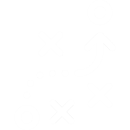 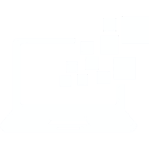 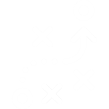 Мгновенная практика, идущая за теорией
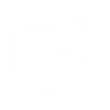 2 Уровня сложности задач, идущих после основного блока теории
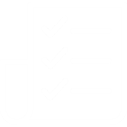 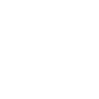 Рейтинговая таблица для группы
California  Apostles
Описание процесса работы
Слайд 6 сбалансированной системы показателей
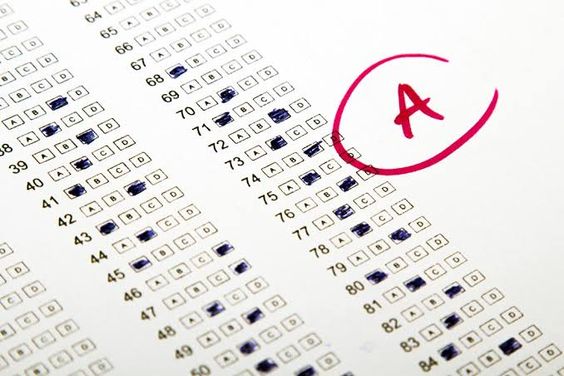 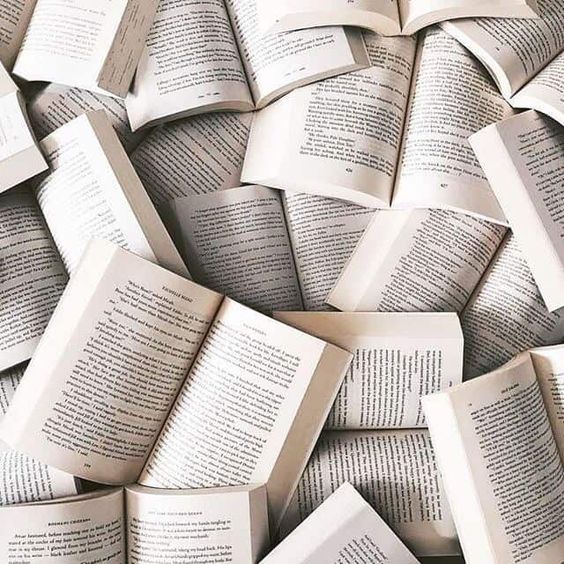 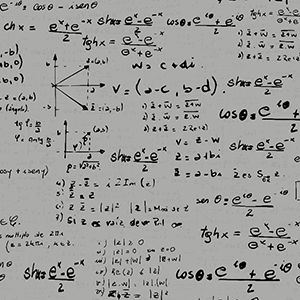 Материал Часть 1
Более сложные задачи
Задача
“Нормаль”
Практика Части 1
Материал Часть 2
Боле простые задачи
Экзамен
Практика Части 2
Задачи
Простая задача
Более сложные задачи
“Лестница”
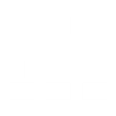 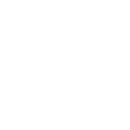 Вариативность обучающее-игровых процессов
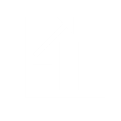 Удобное расположение материалов приложения
Отслеживание прогресса
California  Apostles
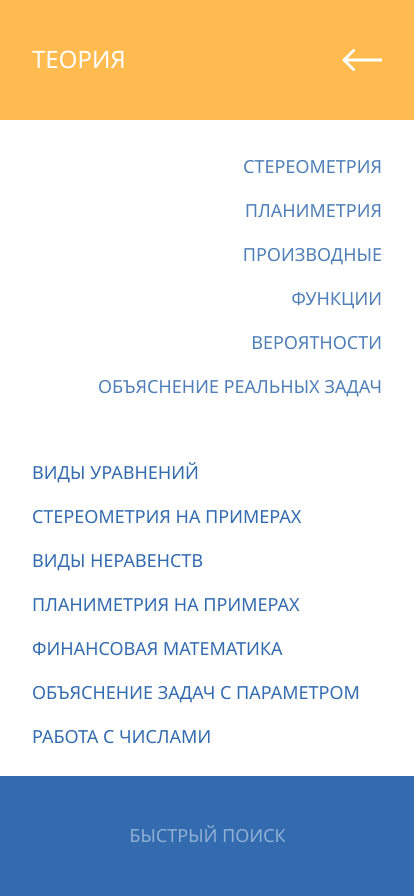 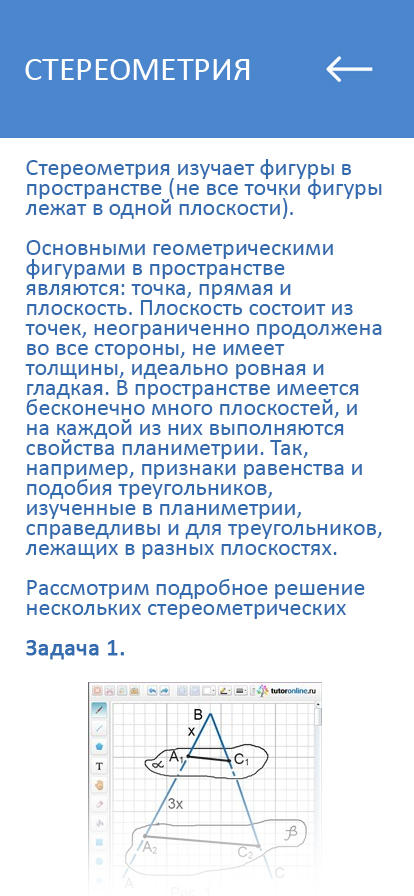 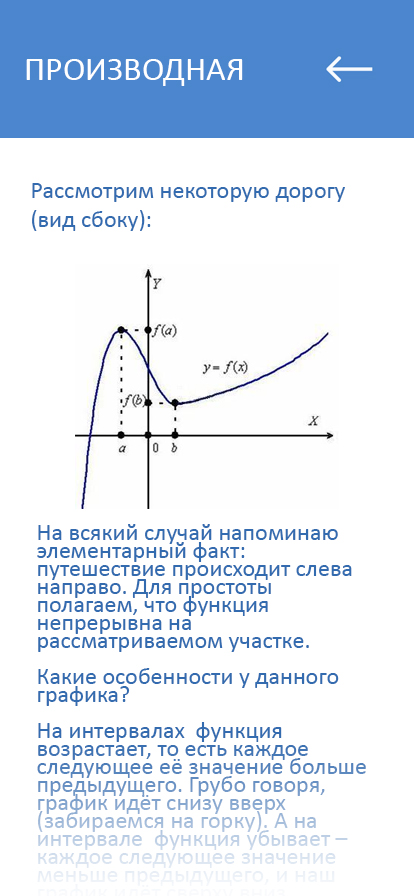 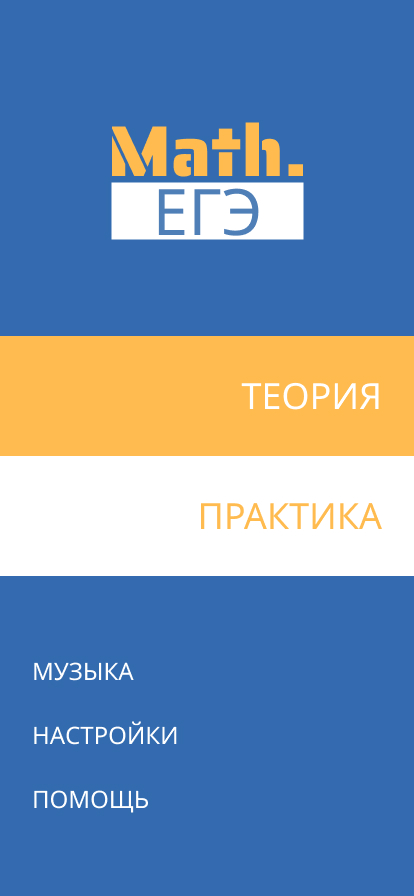 15.01.2020
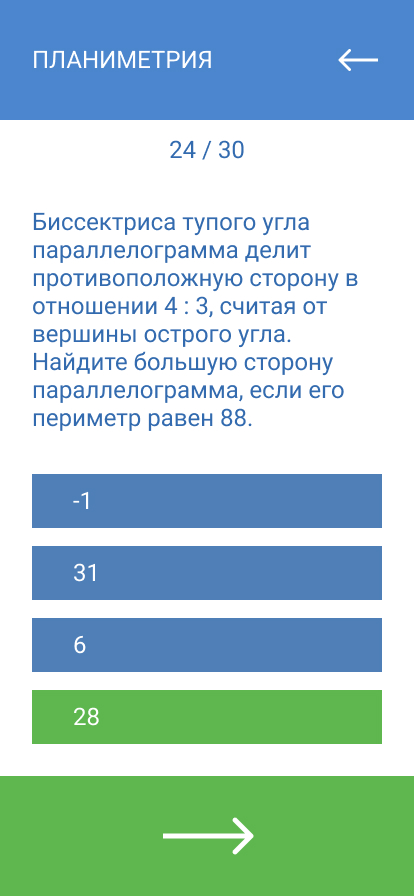 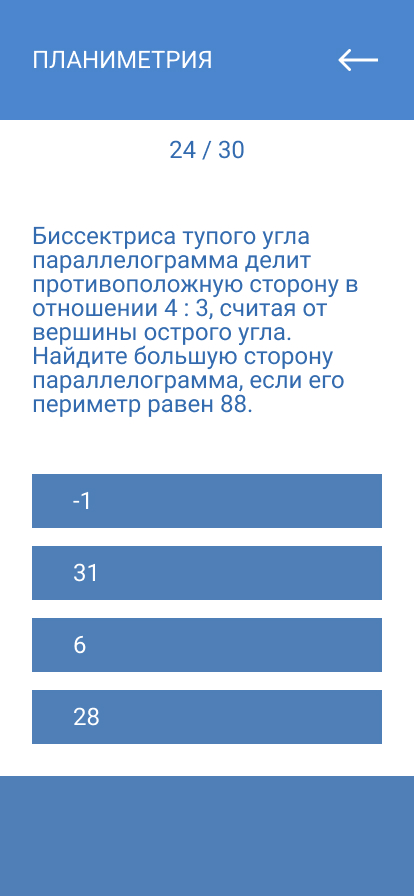 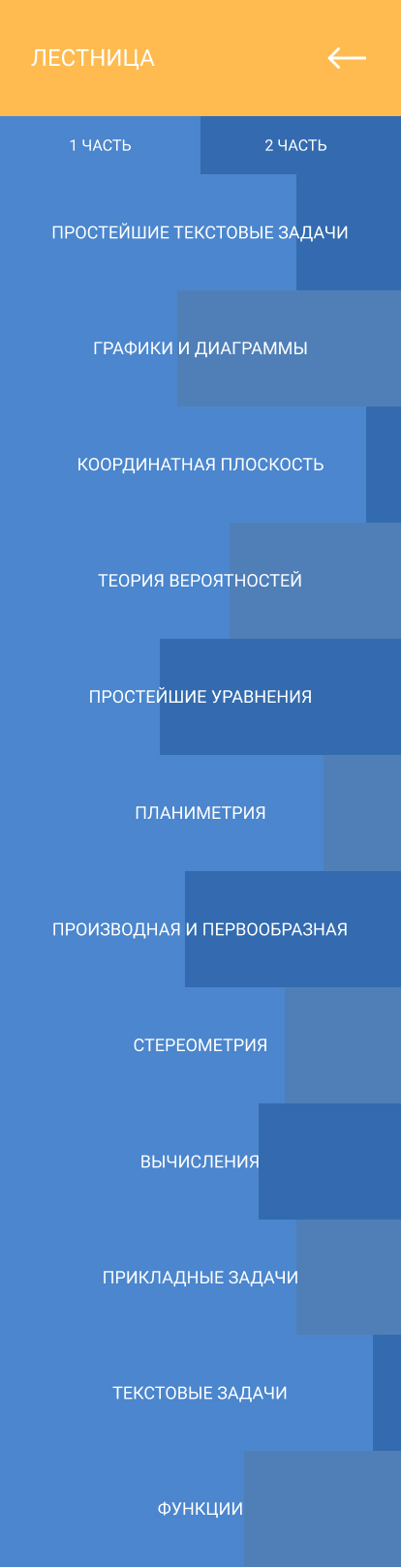 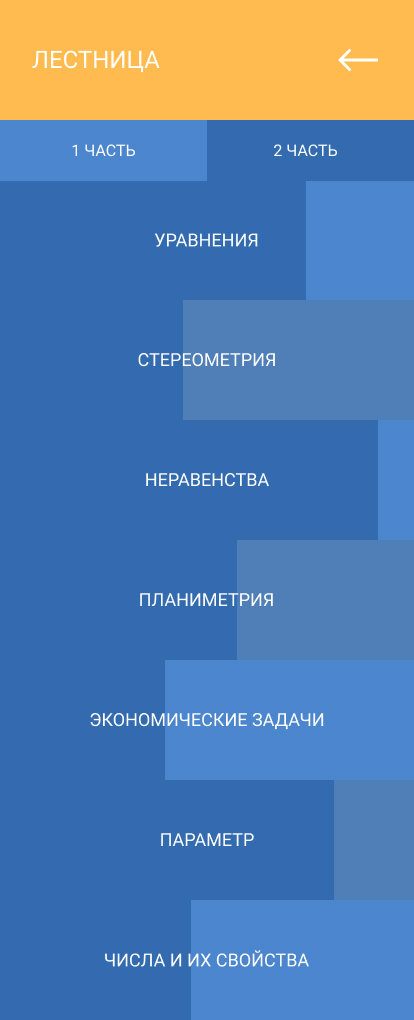 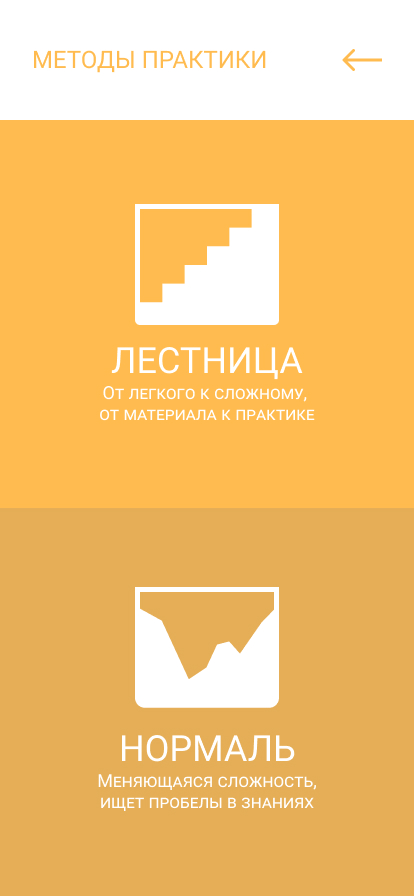 2 часть
1 часть
1 часть
15.01.2020
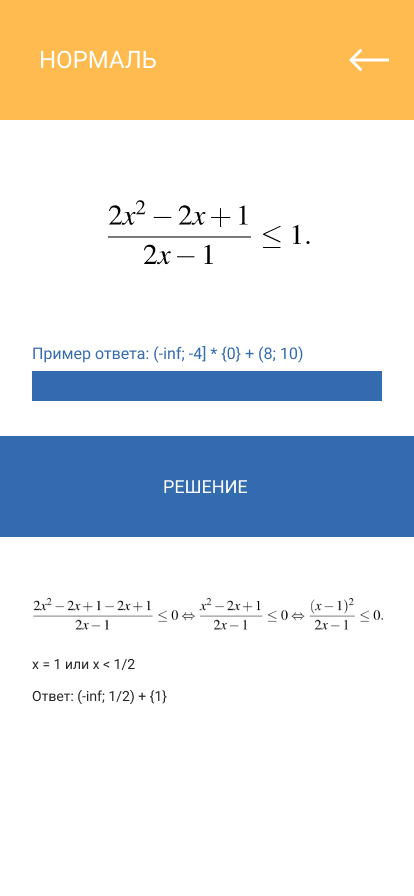 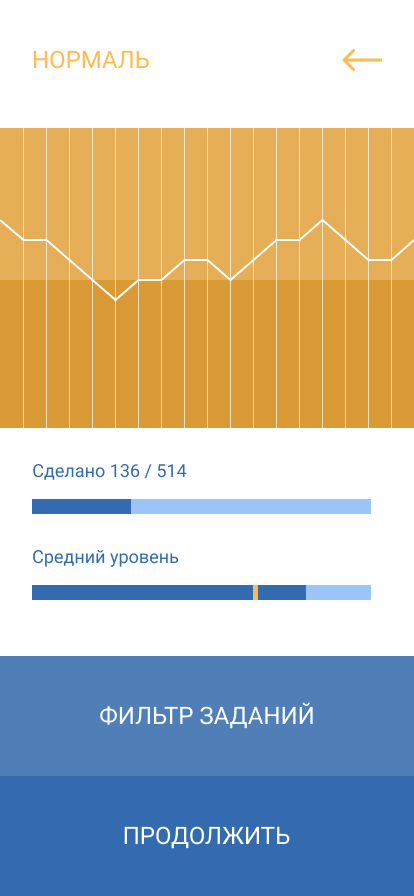 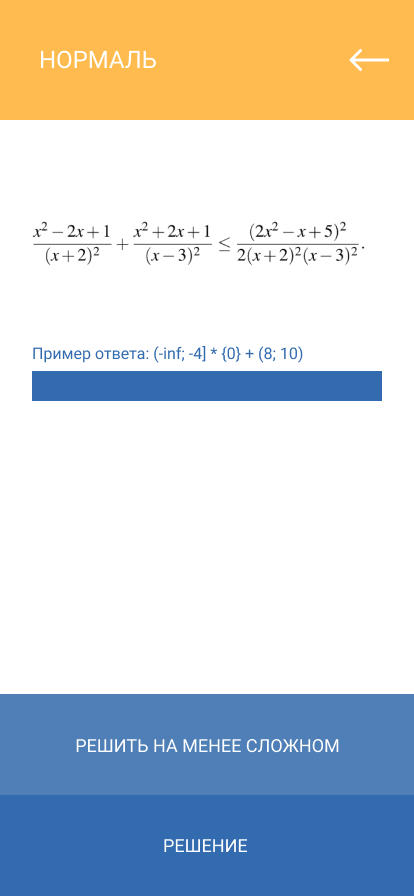 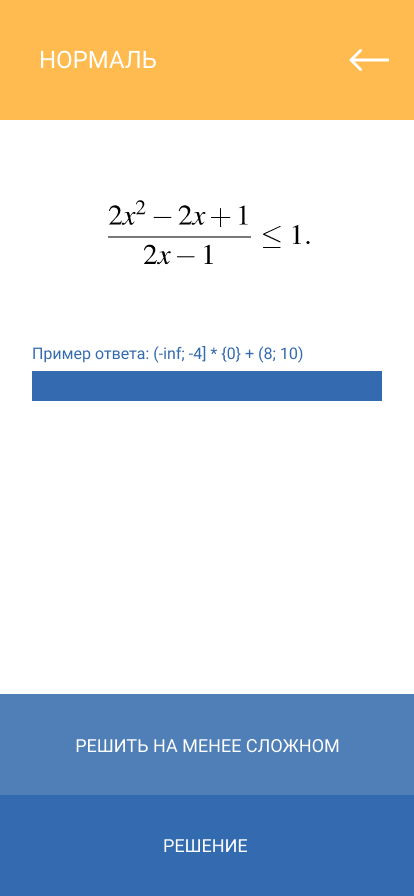 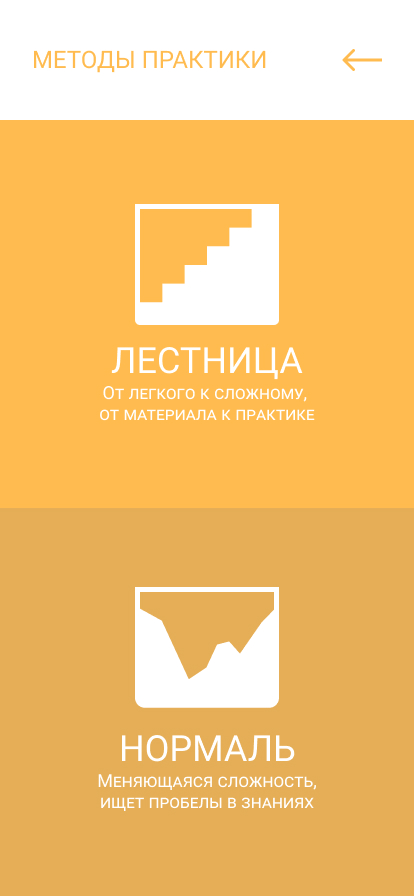 15.01.2020
Технологии
Слайд 2 сбалансированной системы показателей
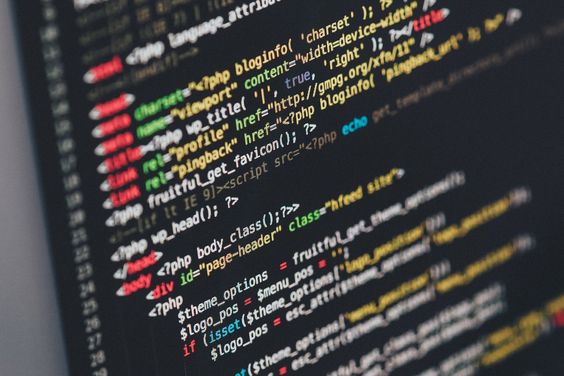 Java
HTML5/JavaScript
Java – строго типизированный объектно-ориентированный язык программирования.Платформа: Android, Android Wear.
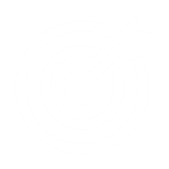 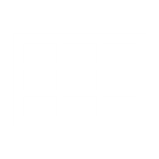 JavaScript — прототип-ориентированный сценарный язык программирования. 
Платформа: iOS, Android, Tizen и практически любая другая
Swift – язык, разработанный компанией Apple и предназначенный для разработки приложений под iOS и OS X.
Платформа: iOS, macOS, watchOS и tvOS.
C# — объектно-ориентированный язык программирования.
Платформа: iOS, Android, Windows 10
Swift
C#
California  Apostles
Конкуренты
Слайд 5 сбалансированной системы показателей
ПЕРСПЕКТИВА ОБУЧЕНИЯ И РОСТА
Качество материала
Качество заданий
Удобство/Визуал
ИТОГИ
Экзамер
Maximum ЕГЭ 2020
АрхимедА
Mathematics
California  Apostles
Состав California  Apostles
Слайд 4 сбалансированной системы показателей
Ильмир Валинуров Руководитель проектаДизайнер
Техническая составляющая
Михаил Ишков
Дизайнер
Техническая составляющая
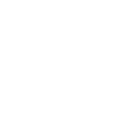 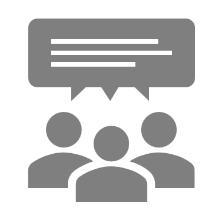 Алексей Лыжин
Дизайнер
Техническая составляющая
Кирилл Мирошниченко
Дизайнер
California  Apostles
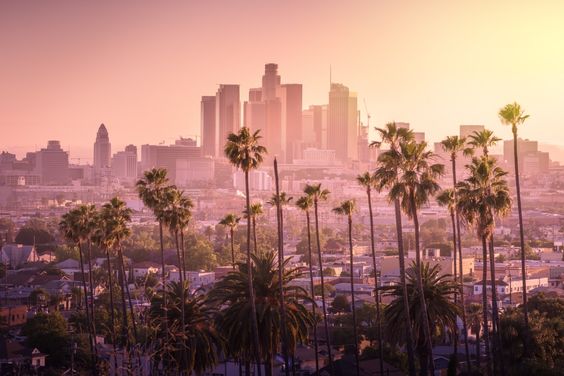 Слайд 10 сбалансированной системы показателей
СПАСИБО ЗА ВНИМАНИЕ!